EL TLC CA-EE.UU.: “ UNA  OPORTUNIDAD DE CRECIMIENTO PARA LOS PAISES CENTROAMERICANOS”
Gabriela Llobet
Agosto 2003
[Speaker Notes: .]
Índice
Antecedentes 
Motivos y Razones de la Negociación
Objetivos Generales de la Negociación
Características y Estructura de la Negociación
Contenido del  TLC
Agenda Integral de Cooperación 
Avances de la negociación
AntecedentesLa ICC
Iniciativa para la Cuenca del Caribe (Caribbean Basin Economic Recovery Act) (1984)
Reformas a la Iniciativa para la Cuenca del Caribe (Caribbean Basin Economic Recovery Act) (1990)
Reformas a la Iniciativa para la Cuenca del Caribe (Caribbean Basin Trade Partnership Act) (2000)
AntecedentesLa ICC
Limitaciones de la Iniciativa para la Cuenca del Caribe

Restricciones de acceso para ciertos productos
Carácter unilateral
Carencia de mecanismo de solución de controversias
EL TLC una Oportunidad Única para la Región
Principales razones: 
Instrumento vital para impulsar el adecuado desarrollo y crecimiento de las economías de la región.
El Acuerdo garantiza un acceso previsible y seguro al mercado más grande del mundo.
 Se impulsa el establecimiento de un clima adecuado de negocios, al definir un marco de reglas transparentes que favorecen, no sólo al comercio, sino  también a la inversión.
Incremento  en las fuentes de empleo y generación de oportunidades de trabajo que mejoran el nivel de vida de todos los centroamericanos.
Estadísticas ComercialesBalanza Comercial
Estados Unidos: Estructura de las Exportaciones a Centroamérica2002
Fuente: USITC
Estados Unidos: Estructura de las Importaciones desde Centroamérica 2002
Fuente: USITC
Estados Unidos Intercambio Comercial con Centroamérica, por país Noviembre del 2002, en millones de USD
Fuente: USITC
Estadísticas de Inversión
Fuente: USTIC
¿Por qué Estados Unidos?
Estados Unidos es el principal socio comercial de la región con un total de 285.3 millones de consumidores potenciales
Habitantes con una capacidad adquisitiva per cápita de   $ 34 280
Un Producto Interno Bruto de $ 10.644 billones
Fuente: Banco Mundial
Motivos y Razones de la Negociación
PARA CENTROAMERICA
Aumentar sus exportaciones a EE.UU.
Diversificar sus importaciones.
Incrementar la Inversión Extranjera Directa.
Disminuir la inmigración ilegal a EE.UU.
Afianzar los regímenes democráticos.
Cosechar beneficios del libre comercio sin esperar el ALCA.
¿Qué se lograría?
PARA CENTROAMERICA
Productividad más elevada (incorporación de nuevas tecnologías).
Mayor competencia (apertura e integración de mercados y consiguiente aumento de exportaciones e importaciones).
Aumento del ritmo de crecimiento.
Aumento del empleo.
Mejoramiento de las condiciones de vida de la población.
Más seguridad, más democracia, más desarrollo.
¿Qué se lograría?
PARA EE.UU.
Incrementar sus exportaciones a Centroamérica.
Aumentar sus importaciones.
Mejorar las condiciones para la inversión extranjera directa de ese país en la región.
Dar un paso adelante en la construcción del ALCA.
Dar una muestra real de compromiso con el libre comercio.
¿Qué se lograría?
PARA EE.UU.
Promover la protección del medio ambiente y el cumplimiento de los derechos laborales.
Controlar mejor el tráfico de drogas.
Prevenir el terrorismo.
Mitigar la emigración ilegal. 
Propiciar la estabilidad política y el fortalecimiento de la democracia.
Garantizar la paz en el Mar Caribe.
¿Qué se lograría?
Es preferible tener vecinos pobres, pero en vías de franco desarrollo, que estancados económica y socialmente.
Reafirmaría el planteamiento del Presidente Bush de que democracia, seguridad y desarrollo forman una unidad indisoluble.
Sería clara evidencia de la estrategia de comercio exterior de EE.UU. de avanzar en varios frentes simultáneamente.
Promover el liderazgo internacional de EE.UU. 
Demostrar el interés de EE.UU. en los países pobres.
Objetivos de la Negociación
Consolidar, expandir y mejorar el acceso de nuestras exportaciones al mercado de EE.UU.
Eliminar las barreras no arancelarias al comercio y otras medidas injustificadas que distorsionan el comercio y facilitar la circulación de bienes y servicios entre las Partes.
Establecer y ejecutar una Agenda Integral de Cooperación con el Gobierno de EE.UU. y los organismos internacionales con el propósito de contribuir con el desarrollo del país.
Características  y Estructura de la Negociación
Negociación conjunta Centroamérica - EE.UU.
Estructura de negociación:
5 Grupos de negociación 
Mesa  Ambiental y Laboral
Mesa de Acceso a Mercados
Mesa de Servicios e Inversión
Mesa de Solución de Controversias y  Asuntos Institucionales
Mesa de Propiedad Intelectual y Compras del Sector Público
Características  y Estructura de la Negociación
2 Grupos de trabajo 
Grupo de Jefes de Negociación
Comité de Cooperación
Cronograma
9 Rondas de negociación
Contenido del TLC
Acceso a mercados
Reglas de origen y Procedimientos Aduaneros
Salvaguardias
Compras del Sector Público
Inversión
Servicios
Propiedad Intelectual
Solución de Controversias
Administración del Tratado y Excepciones Generales
Contenido del TLC
Laboral
Medio Ambiente
Cooperación
Agenda Integral de Cooperación
¿Qué es la Agenda Integral de Cooperación?
Respuesta articulada y comprensiva a las necesidades y planteamientos de cooperación y asistencia técnica del país.
Noción: servir como instrumento para maximizar el aprovechamiento de las oportunidades derivadas del TLC para los diferentes sectores del país.
¿Cómo lograr el máximo aprovechamiento de los beneficios que brindará el TLC?
A través de:
El mejoramiento de las condiciones que permitan el aprovechamiento efectivo del Acuerdo.
La ampliación de la base productiva que se beneficiará de él, incluyendo opciones para enfrentar retos de una mayor competencia en el mercado.
Una rápida facilitación de las destrezas, instrumentos y técnicas necesarias para acelerar el disfrute de los beneficios del acuerdo.
¿Qué se ha hecho hasta ahora?
Establecimiento de dos vías de cooperación: comité conjunto
Gobierno de Estados Unidos
Oficina especial dentro del USTR encargada de coordinar a más de una treintena de agencias  
Creación de una mesa específica para tratar el tema de cooperación paralelamente a la negociación
Comité de organismos donantes
¿Qué sigue?
Respuesta de los donantes a los proyectos de cooperación presentados con base en la demanda de los sectores interesados.
Seguimiento de los proyectos presentados.
Ejecución de los proyectos aprobados.
Avances de la Negociación
ESTADO ACTUAL
Avance a la VI ronda de negociación
Análisis de las propuestas y contrapropuestas de capítulos presentadas durante la V ronda.
En materia de acceso a mercados se logró el cierre del capítulo de procedimientos aduaneros y facilitación del comercio. Se acordó el 46% de las reglas de origen específicas excluidos los textiles.
Se analizaron los capítulos  de servicios, inversión y compras del sector público presentados en la V ronda.
Se cerró el capítulo de comercio electrónico
PERSPECTIVAS(agosto-setiembre)
Continuación de negociación de capítulos
Posible avance sustantivo en varios capítulos
Cierre de varios capítulos
Negociación de ciertos temas se torna más compleja
Continuación de negociación de acceso a mercados
PERSPECTIVAS(agosto-setiembre)
Avances en la discusión de acceso:
Acomodo general de productos
Productos prioritarios
Productos sensibles
Plazos
Origen
Discusión sobre problemas sanitarios y fitosanitarios
Profundización de Agenda Integral de Cooperación
Arranque de Agenda Integral de Cooperación y gestión de primeros proyectos.
Se estableció un Instituto para la Creación de Capacidades Comerciales entre Centroamérica y de la Oficina del Alcalde de New Orleans
RETOS PRÓXIMOS
En relación con la negociación
Lograr avance creciente que permita ingresar a tercera etapa de la negociación a partir de setiembre
Mantener ritmo del proceso
Canalizar positivamente creciente tensión
A nivel nacional
Mantener participación e involucramiento activo de sector privado y grupos interesados en proceso
Continuar e incrementar esfuerzos de información y divulgación
Continuar fortaleciendo base de apoyo al TLC
En relación con CA
Continuar trabajo técnico conjunto
Evitar movimientos que debiliten posición negociadora
Administrar reto que plantean los procesos electorales de algunos países
En relación con EE.UU.
Mantener “focus” de la Administración en este proceso
Expandir base de apoyo al TLC
Post-negociación: Aprobación legislativa
Post-aprobación: Aprovechamiento del acuerdo!
Ministerio de Comercio Exterior
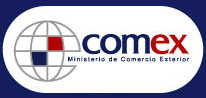 http://www.comex.go.cr
info@comex.go.cr